HIPSSA Project
Overview of the Electronic Transactions and Communications Bill

MINISTRY OF COMMUNICATION, SCIENCE AND TECHNOLOGY (MCST)
 
2nd STAKEHOLDER WORKSHOPT e-COMMERCE SADC Model Law on Electronic Transactions and Electronic Commerce
28  AUGUST  2013
Support for Harmonization of the ICT Policies in Sub-Sahara Africa
[Speaker Notes: Bonjour à tous,
Je suis tres heureux d‘être parmi vous aujourd‘hui. 
Je voudrais remercier Mr. Kamdem pour son invitation a l‘atelier.
Permettez-moi de me presenter.
Je viens de rejoindre le bureau de regional de l‘UIT pour l‘Afrique d‘Addis Abeba pour coordonner le projet d‘harmonisation reglementaire de l‘UIT et de la CE en Afrique sub-saharienne
Je travaillais precedemment chez le regulateur français l‘ARCEP au service economique. 
Je m‘occupais de travaux de modelisation technico-economique et j‘etais plus particulièrement en charge de l‘évaluation du cout du service universel et de la terminaison d‘appel mobile dans les 	departements français d‘outremer.]
CONTENTS
BACKDROP – ON THE GROUND
PLAYERS (Consumers, sellers, service providers and their roles) 
OBJECTIVES
DRAFT MODEL LAW PROVISIONS 
PART I – PRELIMINARY
PART II – LEGAL EFFECT
PART III – E-TRANSACTIONS
PART IV – E-COMMERCE
PART V – CRYPTOGRAPHY
PART VI - E-GOVERNMENT
PART VII – CONSUMER PROTECTION
PART VIII – SERVICE PROVIDER LIABILITY
PARTS IX +
[Speaker Notes: Bonjour à tous,
Je suis tres heureux d‘être parmi vous aujourd‘hui. 
Je voudrais remercier Mr. Kamdem pour son invitation a l‘atelier.
Permettez-moi de me presenter.
Je viens de rejoindre le bureau de regional de l‘UIT pour l‘Afrique d‘Addis Abeba pour coordonner le projet d‘harmonisation reglementaire de l‘UIT et de la CE en Afrique sub-saharienne
Je travaillais precedemment chez le regulateur français l‘ARCEP au service economique. 
Je m‘occupais de travaux de modelisation technico-economique et j‘etais plus particulièrement en charge de l‘évaluation du cout du service universel et de la terminaison d‘appel mobile dans les 	departements français d‘outremer.]
BACKDROP – ON THE GROUND
FAIR TRADING ACT, 2001(Consumer protection)
COMPETITION ACT, 2007 (Consumer Protection, liability of service provider, enforcement measures)
ELECTRONIC RECORDS (EVIDENCE) ACT, 2009 ( e-record, admissibility of evidence, evidential weight)
REGULATIONS ON APPROVED PROCESS
REGULATIONS ON SECURE ELECTRONIC SIGNATURE
BACKDROP – RECOMMENDATIONS
A BILL ON ELECTRONIC TRANSACTIONS AND ELECTRONIC COMMERCE
AMENDMENT OF THE 	ELECTRONIC RECORDS (EVIDENCE) ACT, 2009
SECURE TRANSACTIONS PROCESS
PLAYERS – CRYPTOGRAPHY
Objectives
to facilitate the appropriate use of secure electronic transactions; 
 to promote technological neutrality foster the development of e-commerce through the use of secure  e-signatures;
provide for e-filing and submission  of documents through e-government services 
to remove legal uncertainties over writing, original documents admissible evidence 
promote the public and consumer confidence in the use
Define responsibilities of Service Providers in e-Commerce
PART I – PRELILIMINARIES  S.1 - 4
Definitions (what, who i.e. consumers, service providers and Public Bodies)
Exclusions – wills, bills of exchange & immovable property transactions etc 
Interpretation Rules 
Scope of application (persons, public bodies save intelligence agencies &  those prescribed by law)
Variation by Parties  - Legal Recognition – (Parties right to opt out

Notes: only inclusions for e-government services
CORE Definitions
Definitions (Who & What)
DATA MESSAGE
ELECTRONIC COMMUNICATION
ELECTRONIC SIGNATURE
INFORMATION SYSTEM / SERVICES
AUTOMATED MESSAGE SYSTEM
INTERPRETATION KEY DEFINITIONS
“electronic transaction” means a transaction, action or 
set of actions of either a commercial or non-
commercial nature, and includes the provision of 
information or e-government services; 
“data message” means information generated, sent, received, or stored by electronic, magnetic, optical or similar means including, but not limited to, electronic data interchange (EDI), electronic mail, mobile communications (such as SMS messages) and audio or video recordings; 
“electronic communication” means communication made by means of a data message;
“e-government services” means any public service provided by means of electronic communications by any public office
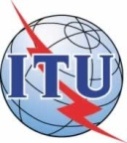 INTERPRETATION APPLICABILITY
Interpretation – applies to all law
RULE OF LAW INTERPRETED TO ACCOMMODATE AND FACILITATE
Applicability – 
all law unless excluded
No person forced
Agreement may be inferred 
Parties may vary
11
PART II – LEGAL EFFECT
Functional Interpretation  - message not to be denied legal effect simply by virtue of their nature
Writing – where law requires writing & consequences result therefrom (record accessible and re-usable in future)
Electronic Signatures – Recognition of E-Signatures application & conditions to be met:
Identification of originator, reliable & appropriate in the circumstances
Burden of proof on e-signatures (presumption)
Note: Alignment of the legal recognition of the E-signatures under the E-Evidence Act 2009 on an equal footing as well regulations relating to requirements for same as may be prescribed under this Act.
PART III – E-TRANSACTIONS
Formation & Validity of Contracts 
Variation by Agreement 
Time of dispatch (dispatch  when originator and recipient on different system – when it enters information system beyond control of sender i.e f (Ezemvelo) in same system – capable of retrieval)
Time of receipt (enters system of recipient if designated/ if not reasonably capable of retrieval
Ezemvelo – the  fact that Jafta’s e-mail was never received by the HR manager who was herself on her way out the court ruled it to have been received when it entered the Ezemvelo e-mail system as the designated system
PART III – E-TRANSACTIONS
Place of Dispatch & Receipt – place of business/closest relation to underlying transaction/principal place of business (habitual residence etc)
Time of Contract Formation – acceptance of offer i.e on receipt by offeror
Input errors – define and provide remedies including conditions to be met for remedies to be applied (e.g. time limit, what happens if goods & services have been received, what happens if a benefit is derived, what are conditions if system does not provide for rectification of errors)
JAFTA VS EZEMVELO WILDLIFE 2008 SA
Offer of employment communicated via e-mail
Subsequent communications via e-mail and Jafta confirmed that he will be travelling and have no access to e-mail
SMS communication from employer requesting Jafta to confirm acceptance by defined date
SMS acceptance of offer 
E-mail communication failed to reach employer but SMS message was received – Court held a contract had validly been created
JAFTA VS EZEMVELO WILDLIFE 2008 SA
Offer of employment communicated via e-mail
Subsequent communications via e-mail and Jafta confirmed that he will be travelling and have no access to e-mail
SMS communication from employer requesting Jafta to confirm acceptance by defined date
SMS acceptance of offer 
E-mail communication failed to reach employer but SMS message was received – Court held a contract had validly been created
PART IV – E- COMMERCE
Attribution rule – communication sent by originator unless contrary is proven & by infor system of originator if programmed to operate automatically
Secure Electronic Signatures – presumption 
Original information (assurance of integrity as at time of generation & capable of display 
Criteria for integrity (complete, unaltered, reliable considering all circumstances)
PART IV – E- COMMERCE
Hopewell & Nyamakazi – Hacking AR215/08
Defendant unlawfully and intentionally utilized a device or computer programme in order to unlawfully overcome security measures designed to protect data or access to data, known as a “Skimming Device”, in order to gain unauthorized access to account information encoded on the magnetic to duplicate cards both debit and credit for his personal use.
PART IV – E- COMMERCE
Retention of Records – conditions to be met for electronic records (retained in form sent/received, accuracy, identification of origin & destination & recognition of 3rd party providers for transmission)
Production of Documents – conditions (relevance, circumstance, integrity, usable for future reference)
Notarisation (role of electronic signatures & certification requirements)
Other Requirements – lodging, filing, writing etc by law includes secure signatures
PRICILLA THAKELI Vs REX CA (CRI 11/2009
FALSE FAX PAYMENT INSTRUCTIONS BY AN EMPLOYEE OF LHDA OF 2.4 MIL
INSTRUCTION GENERATED ON COMPUTER SYSTEM OF LHDA & DULY SIGNED 
TRANSMITTED OVER BOGUS COMMUNICATION SYSTEM THAT RE-DIRECTED AUTHORISATION TO ABSA BANK
INSTRUCTION FOLLOWED BY TELECON TO BANK CONFIRMING RECEIPT 
Authentication, Integrity of data under circumstances & Records Retention
Originator of telecoms identified thru pins generated to identify each employee – Call data records adduced 
Password access to LHDA systems to create and authorise transactions validated expert evidence of IT administrator who controlled authorisations & storage of information
SHERRYL CWELE & NABOLISA VS STATE – SCA 671/11
ORIGINALITY, INTEGRITY & AUTHENTICITY OF DATA 
Case for contravention of the drug offences Act where call data records of the convicted Tessa was objected to on the grounds that it had not been established that the source from which the transcripts were made was the original recording. 
Proof of the authenticity and reliability of the transcripts was therefore found to be lacking.
PART VI – CRYPTOGRAPHY PROVIDERS
Registration of Service Providers – requirements (Minister to register details of registered providers & protection for their trade secrets on cryptography services & products)
Compulsory registration (from within SW, to residents for business in SW)
Exceptions for disclosure of information relating to the services/Products & information for law enforcement
PART VCRYPTOGRAPHY PROVIDERS
“cryptography provider” means any person who provides or who proposes to provide cryptography services or cryptography  products or systems;

“cryptography service” means any service which is provided to a sender or a recipient of an electronic communication or to anyone storing an electronic communication, and which is designed to facilitate the use of cryptographic techniques for the purpose of ensuring that-
such data or electronic communication can be accessed or can be put into an intelligible form only by certain persons;
the authenticity or integrity of such data or electronic communication is capable of being ascertained,
but does not include the supply of, or of any right to use, computer software or computer hardware except where the supply is integral to the provision of cryptography services not consisting in such supply;
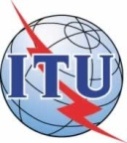 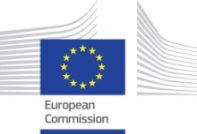 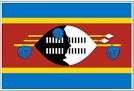 PART VII – E- GOVERNMENT SERVICES
Filing, lodging and authorizations (permits, licenses etc) of documents with & by public bodies
Requirements to be specified by notice in gazette (how, signature, certification, control processes & confidentiality etc
No authority compelled 
Authorisation for use of IT equipment & services by public bodies
PART VIII – CONSUMER PROTECTION
Scope – Consumers e-services & goods
Exclusions – Financial Services, Auctions, Goods made to order, on-line gaming & lottery, perishables, media (audio, visuo, print) goods subject to market fluctuations & accomodation, leisure, transport etc time specific
Supplier Obligations – Details, description of goods & services, terms & conditions & incorporation by reference, right of review 
Performance  - 30 days (right of cancellation/return
PART VIII – CONSUMER PROTECTION
Cooling-off Period (7 day of receipt/conclusion of  contract / right of return/cancellation save direct costs for returns)
Applicability of Foreign law – no exclusions for any legal system applied
Unsolicited Messages – Criminalization & conditions  for allowed marketing information
Opt-in for marketing communications (conditions - info provided, similar products, provision for opt out & criminalization of failure to meet Opt in req.
Consumer Complaints – to Commissioner
PART IX LIMITATION OF LIABILITY – SERVICE PROVIDERS
Exception from liability for service providers for transmission  & storage
Mere conduit
Caching
Hosting
Information location
Obligations for take-down once infringing material is notified
No obligation to monitor
Legibility – service provider is member of representative body that has adopted codes of conduct
PART IX LIMITATION OF LIABILITY – SERVICE PROVIDERS
Limitation applies where the storage at the direction of a user of material that resides on a system or network controlled or operated by or for the service provider, if the service provider: 
does not have actual knowledge that the material or an activity using the material on the system or network is infringing; 

 in the absence of such actual knowledge, is not aware of facts or circumstances from which infringing activity is apparent; or
 
(iii) upon obtaining such knowledge or awareness, acts expeditiously to remove, or disable access t, the material;.
PART IX LIMITATION OF LIABILITY – SERVICE PROVIDERS
does not receive a financial benefit directly attributable to the infringing activity, in a case in which the service provider has the right and ability to control such activity; and 
upon notification of claimed infringement as responds expeditiously to remove, or disable access to, the material that is claimed to be infringing or to be the subject of infringing activity
PART IX LIMITATION OF LIABILITY – SERVICE PROVIDERS
Viacom Vs You Tube & Google 
Video sharing platform provided by You Tube & google challenged on the grounds that they wilfully infringed copy right material depriving artists of due rewards.  - Not liable
Napster – supra challenged on same grounds– Wholesale distribution held intentional notwithstanding the fact that Napster derived no financial benefit in the transmission Liable. Napster represents a tool for sharing information.  But this tool can generate legal problems  when the files are protected by copyright law and the owner of the copyright has not given permission for the dissemination of the works.
TRANSMISSION – NAPSTER
[Speaker Notes: e-mail followed by SMS notification of acceptance of offer. E-mail not received but reflecting as sent. 
Durban Water Wonderland vs  Ingrid & Jaques Botha (South Africa)  – Disclaimers]
PART IX & X  - GENERAL PROVISIONS
Savings for Agreements /obligations under license
Exception for Common Law & Constitutional rights & Civil liability in terms of common law/statute
Offences for body corporate 
Limitation of liability for state organs
 Ministerial powers to exempt from provisions of the law
Regulatory Powers
33
?…
Nthabiseng Motjolopane
motjolopanen@etl.co.ls 
ITU International Expert- Electronic Transactions
ITU Local Expert – Zandile Matshe
Union Internationale des Télécommunications International Telecommunication Union
[Speaker Notes: Merci de votre attention. 
Je me tiens a votre disposition pour repondre a vos questions.
Je peux vous faire parvenir par email une version electronique de ce support de presentation.
Sachant que nous abordons tout juste le lancement de ce projet, les informations contenues dans cette presentation sont susceptibles a certaines evolutions.]